Նկարչական ժանրեր
ԲնանկարՆկ. Հեղ.՝ Իվան Շիշկին
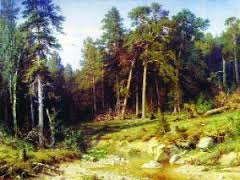 ԴիմանկարՀեղ.՝ Մարտիրոս Սարյան
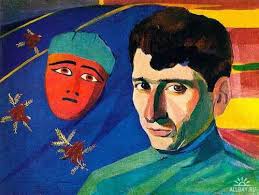 ՆատյուրմորթՀեղ՝. Պոլ Սեզան
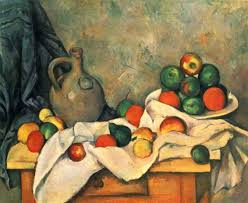 Կենցաղային ժանրՀեղ.՝ Ռաֆայել Աթոյան
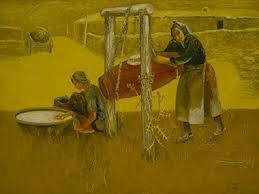 Դիցաբանական ժանրՀեղ՝. Ս. Բոտիչչելի
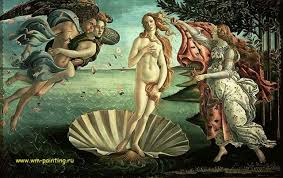 Կրոնական ժանրՀեղ՝. Վ. Սուրենյանց
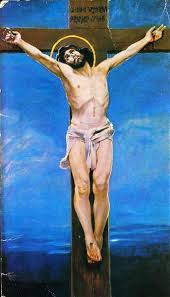 Պատմական ժանրՀեղ՝. Պիտեռ Պաուլ Ռուբենս
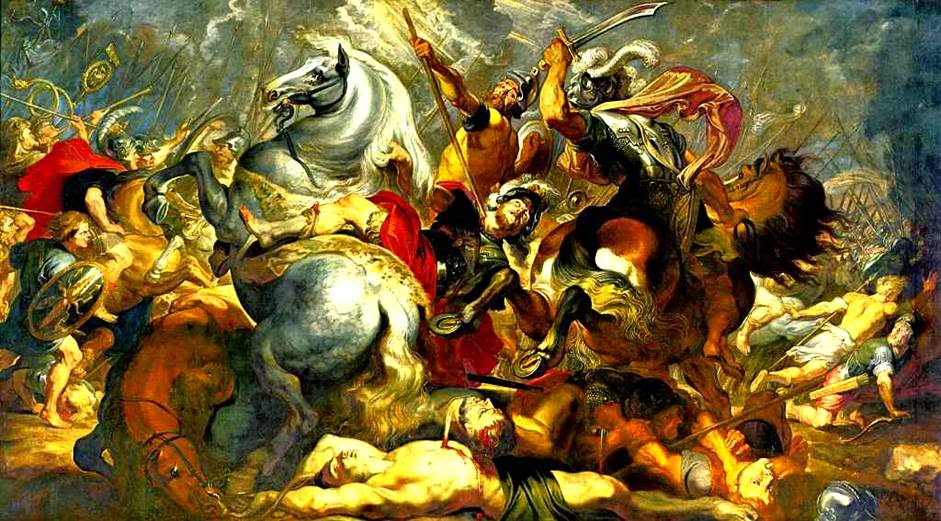